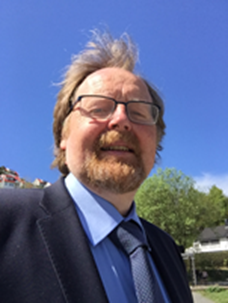 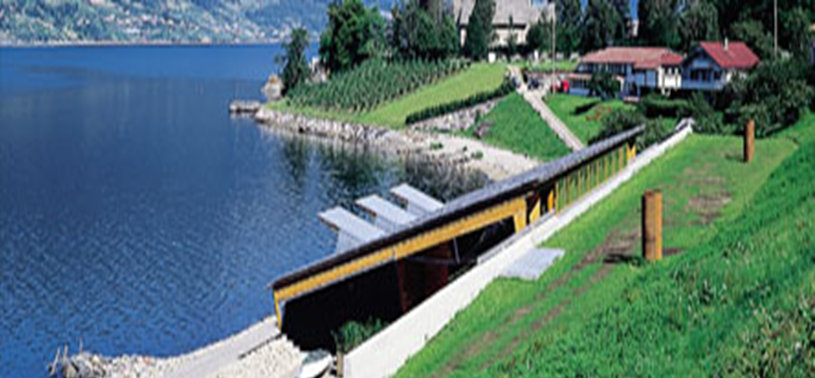 Country report- NorwayEUFRIN BOARD MEETING - Nov. 15, 2017
Professor dr. Mekjell Meland
Nibio Ullensvang
Norwegian Institute of Bioeconomy Research
www.nibio.no
July 1,  2015
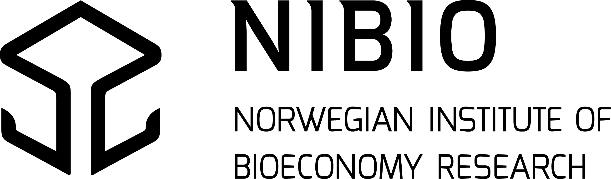 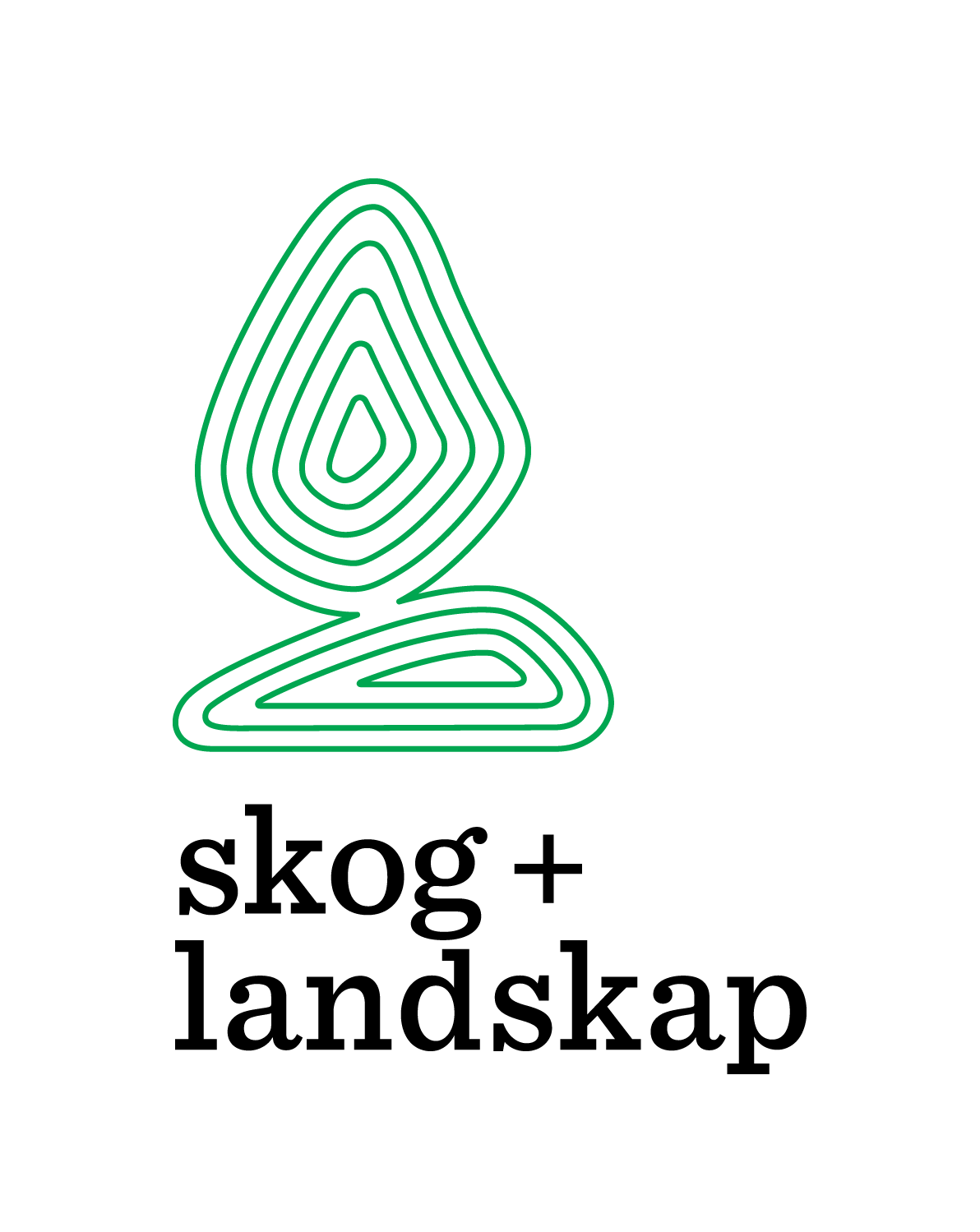 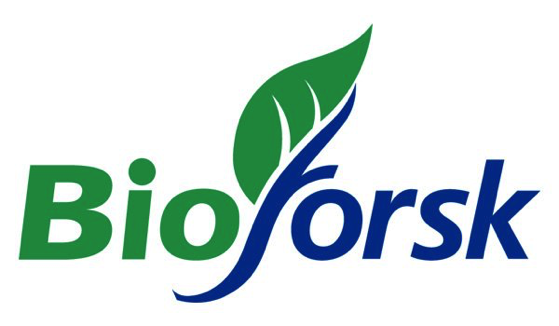 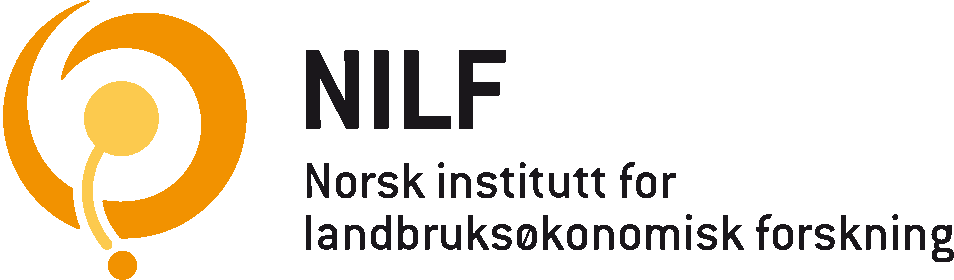 Objective:
Be the leading national research center for the development of knowledge within the field of bioeconomy in  Norway
2
NIBIO has Leading expertise
One of the largest R&D organisations in Norway
Governmental organisation – under The Ministry of Agriculture and Food
Total staff about 680
Total turnover – approximately 80 mill Euro – with very diverse funding sources 
Research stations and networks in all Norwegian regions
Extensive international collaboration
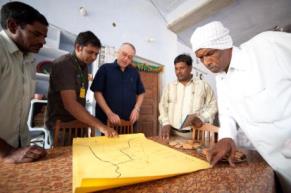 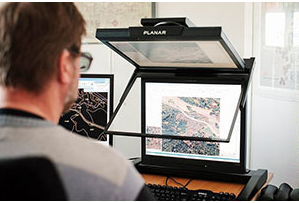 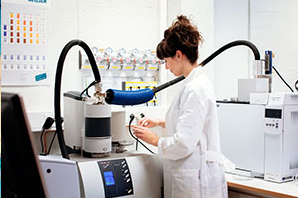 3
[Speaker Notes: The R&D Institute houses activities in the whole value chain; from research, to management to innovation and consulting services.

NIBIO is owned by the Norwegian Ministry of Agriculture and Food as an administrative agency with special authorization and its own board. The main office is located at Ås. The Institute has several regional divisions and a branch office in Oslo.]
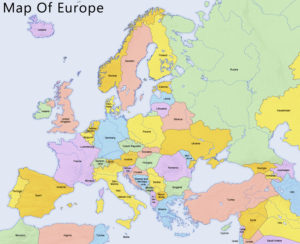 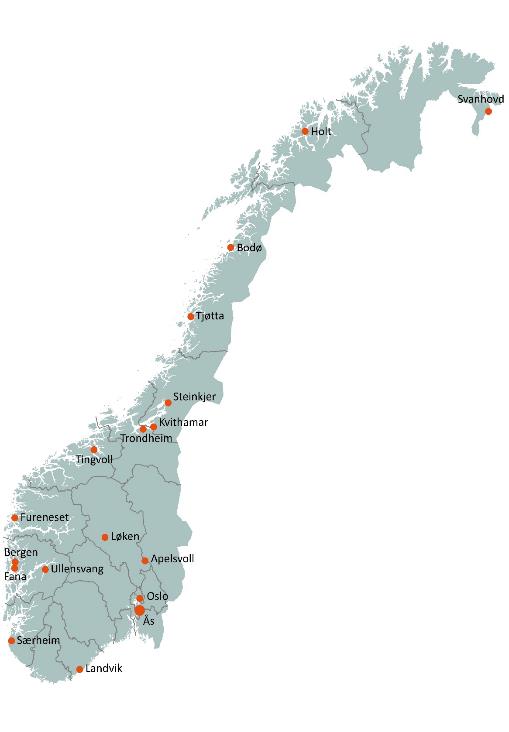 Nibio has research facilities covering large gradients in climate and agro-ecological conditions in the whole country.
In total 18 sites.
4
Key Thematical Areas
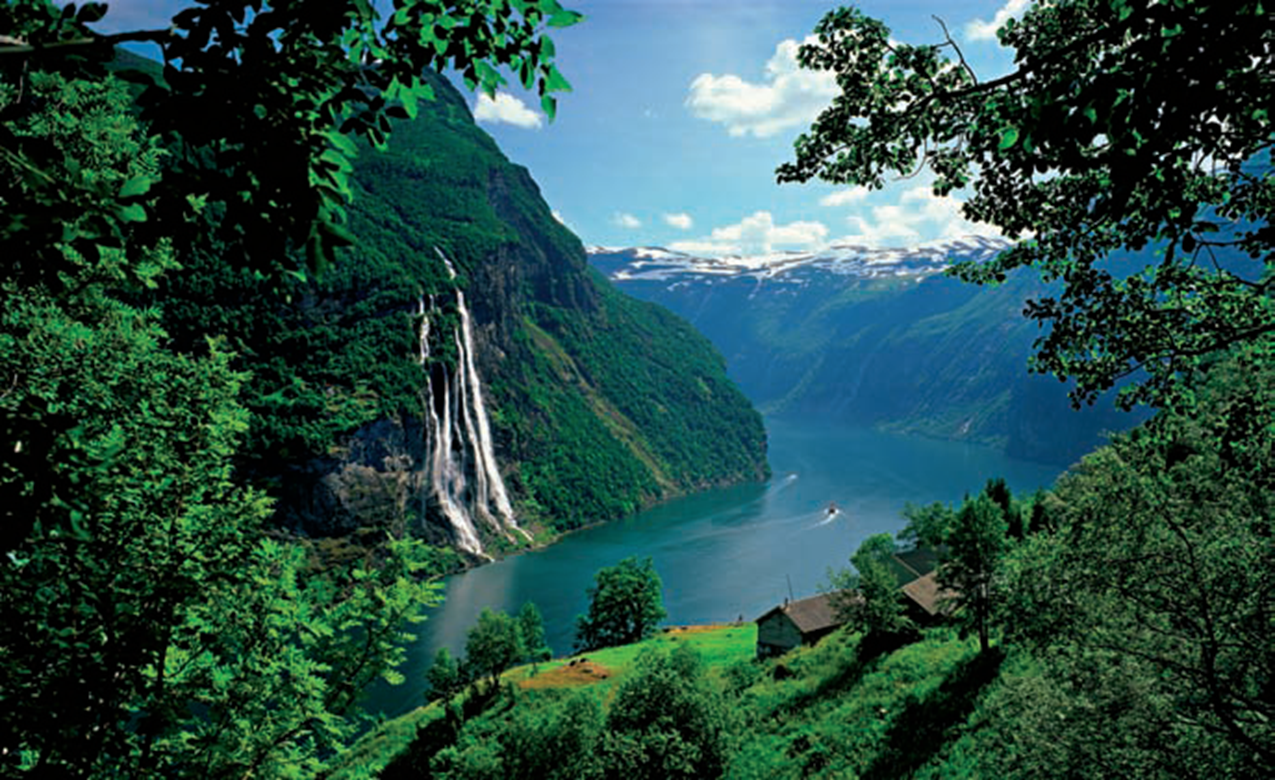 Geography and statistics
Environment and natural resources
Biotechnology and plant health
Forestry and forest resources
Food production and society
NIBIO INTERNATIONALLY
Norway is a small country, but our research is important on a global scale. 

NIBIO coordinates several large EU-projects
Substantial research programmes in Asia
Development in Africa
Projects in South-America
Cross-boundary collaboration in the Barents Region
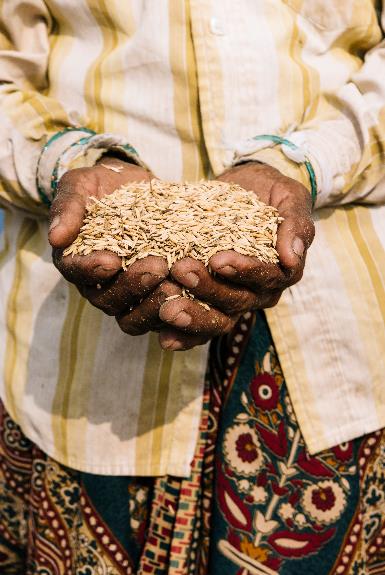 6
[Speaker Notes: Climate Smart Agriculture  (India, China, Bangladesh, Vietnam. Startup Myanmar)
NIBIO is in the process of establishing networks and research programmes in several African countries.

The basis of bioeconomics is the utilisation and management of fresh photosynthesis, rather than a fossile economy based on preserved photosynthesis (oil). 

NIBIO aims to become the leading national R&D institute for development of knowledge within the field of bioeconomy. The goal of the Institute is to contribute to food security, sustainable resource management, innovation and value creation through research and knowledge production within food, forestry and other biobased industries. The Institute delivers research, managerial support and knowledge for use in national preparedness, as well as for businesses and the society at large.]
Division - FOOD PRODUCTION and society
Food safety and security
Innovation in the entire value chain 
Environment and climate-smart agriculture and food production
Plant production, agronomy, soil sciences, ecology 
Economy and social sciences 
Cultural landscapes
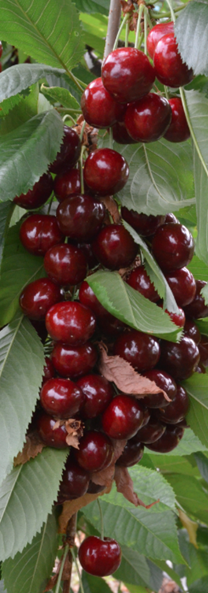 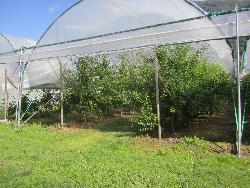 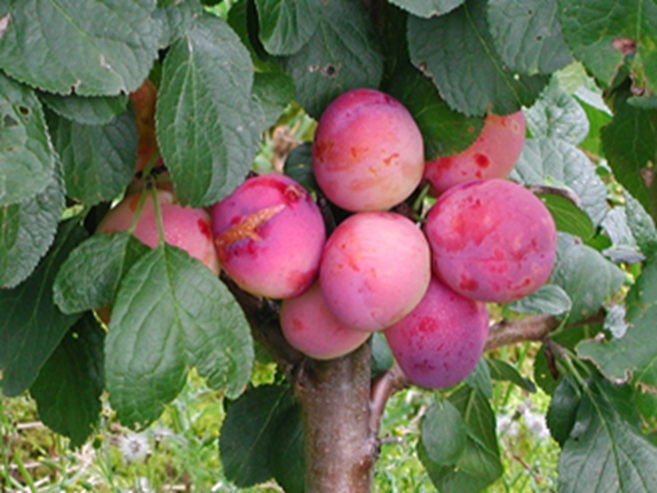 7
[Speaker Notes: Ensure access to enough nutritious and safe food based on national resources
Produce more food at the same time as decreasing the impact food production has on the environment and available resources.

The population is increasing, both in Norway and in the world at large.
The goal is to increase food production by 30-50% by 2030.
How do we increase food production without harming the environment?]
Department of Horticultrure
Working areas:
Conventional and organic production of following of crops: 
Fruit and small fruit, Vegetables, Potato, Green house production
Genetic resources and analyses
Variety and rootstock testing 
Crop management
Post harvest physiology: Expand the sales season
Innovation – products developments
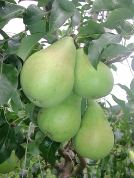 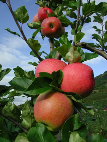 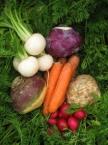 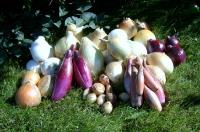 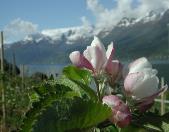 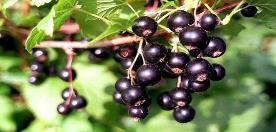 8
New innovations in horticulture
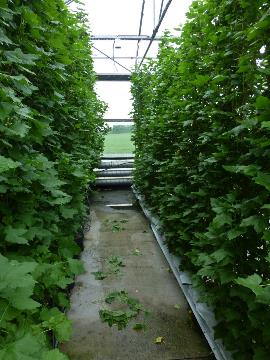 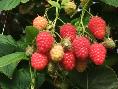 Aquaponics, fish and salad
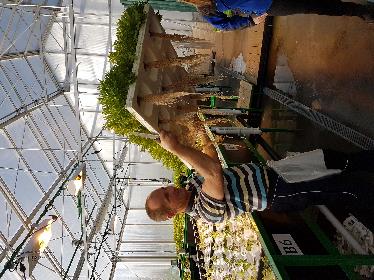 Black currants in green house. June 5
Out of season Raspberry ‘ in greenhouse. Hedge, 3.5 m of ‘Tulameen’. May 29
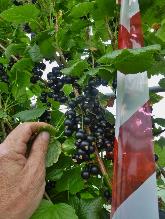 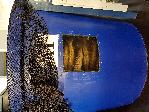 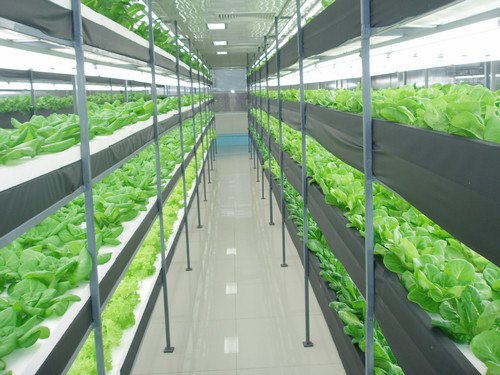 Edamame – soyabeans harvested
 as fresh vegetables
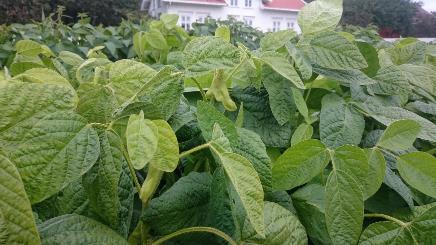 Plantfabric, resirkulating
of energy and nutrition
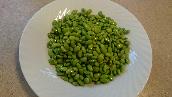 NIBIO
13.11.2017
9
New innovations
The Norwegian pear cultivar ‘Celina’
Cross: Broket July ( Coloree de Julliet x Williams).
Brand name: QTee®. Breeder: Graminor AS, Norway
Genetic analysis.
Pollination and fruit set
High density plantings
Harvest windows, storage and fruit quality
NIBIO
10
High tunnels and Green house  production of sweet cherry
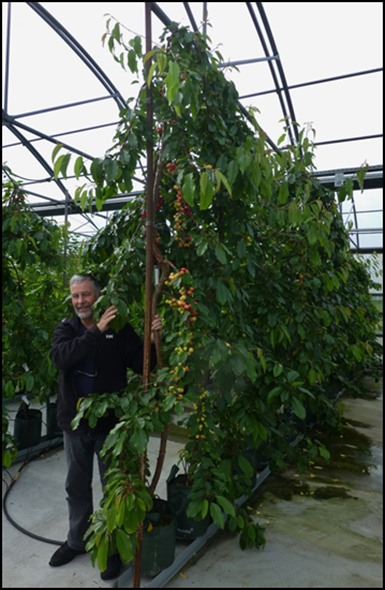 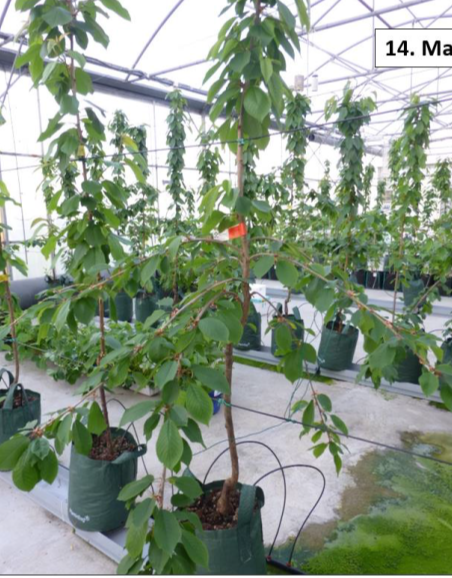 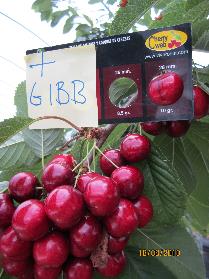 NIBIO
13.11.2017
11
fruit set in European plum
Background: Norwegian plum acreage is increasing, but total production not proportional 
Aim: Large and stable fruit set
Survey – management at plum growers
Phenology, different cultivars and regions
Controlled crossings, main cultivars and 
	different fathers
Pollen germination, pollen tube growth,
	 fertilization, EPP
Paternity testing, SSR analysis
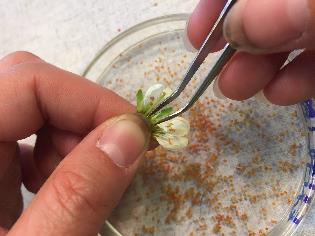 12
Apple cider
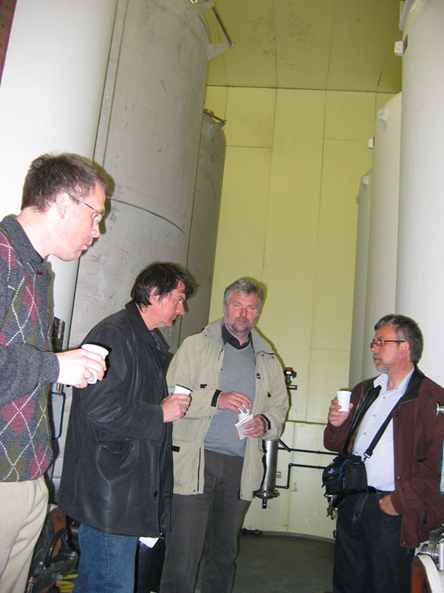 New goverment regulation: Farmers are allowed to sell
 alkcohol >4.7 % from the farm gate
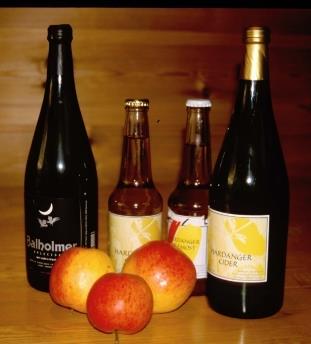 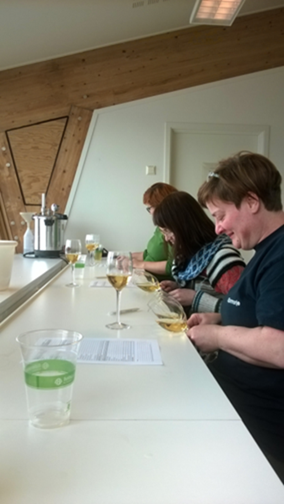 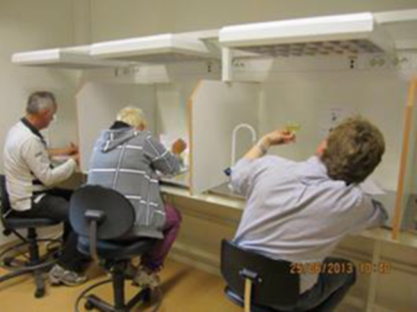 Nibo is doing product development; blending, fermenting, tasting etc
All photos : E. Vangdal
13
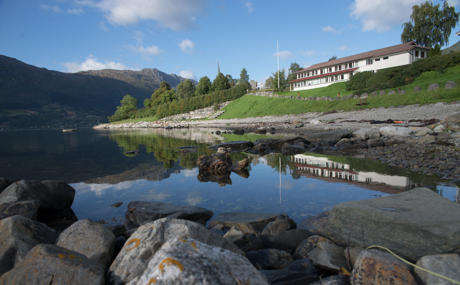 Thank you for your attention
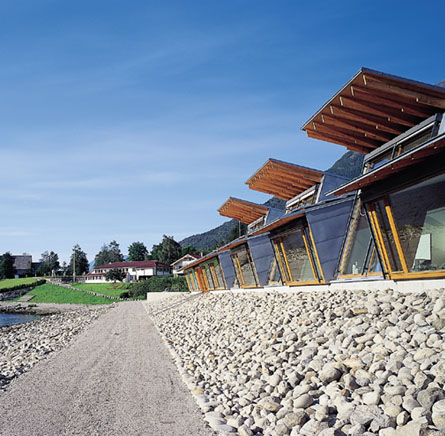 NIBIO Ullensvang
Norway
*